Rules
- Be Polite and curteous to all, that means anyone...
- Wear appropriate golf attire. (No jeans, T-Shirts, Yoga Pants, Exercise clothes, etc.)

Code of Conduct
- Will need signed prior to any activities
- Sample is located at the bottom of the golf website.  www.thewoodlandshsgolf.com

Eligibility
- Red/Green Calendar
- 3 classes per day, plus golf. (No EXCUSES)
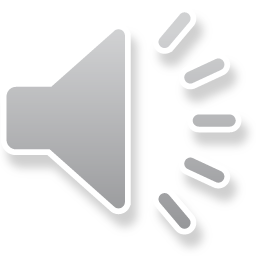